Regulation of insurance rates for compulsory insurance classes


Moscow, 29 July, 2014
Russian Association of Motor Insurers
Russian Association of Motor Insurers (RAMI):
Was established in accordance with the Federal Law “On Compulsory Third-Party Liability Insurance for Motor Vehicle Owners” 
Professional association of insurers;
Non-profit entity;
Purpose – cooperation of CMTPL insurers.
RAMI:
Lays down the professional rules for RAMI members;
Represents interests related to compulsory motor TPL insurance provided by RAMI members in state authorities;
Implements compensation payment if: 
insurer’s license is revoked;
offender’s liability isn’t insured;
Organizes the system of motor vehicle technical inspection.
2
Compulsory Motor Third-Party Liability Insurance (CMTRL)
3
Rate principles of CMTPL
4
Sales of CMTPL contracts in unprofitable regions to be increased.

Presidium of RAMI approved Temporary procedure for providing extra insurance policies for RAMI members in unprofitable regions.
+ 50% for the 2nd & the 3rd groups of risk; + 16.6% for the 4th group of risk
the 5th group of risk and stop-list – no extra policy form
CMTPL Problems
Problem: 31 regions are unprofitable in CMTPL
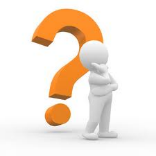 Problems to prolong / sign contracts of CMTPL -> more complaints
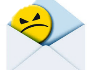 Conclusion: KT in some regions does not reflect real situation !!!
To solve temporarily the problem of complaints growing
Extra insurance policy forms:
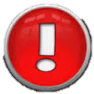 Solutions based on system approach:
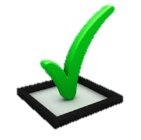 Basic insurance rates and ratios changes (especially КТ) -  to increase rates by 11,79%
Implementation of the ‘tarriffs corridor’
5
Calculation of basic insurance rate
6
Assessment of the Ratios of Insurance Rates  (КVS, КО, КМ, КS)
7
Assessment of the KT ratios
8
Min rate  should tally with gross rate
Risk of the mass insolvency of insurers if a min rate is lower rate then a calculated gross-rate
“Tariffs corridor”
IMPLEMENTATION “TARIFFS CORRIDOR”
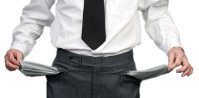 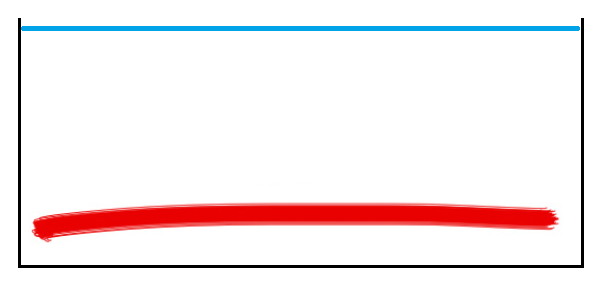 9
For the existing cover limits, the current insurance rates should be increased by 11.79% 
(included basic insurance rates and all ratios of insurance rates changes, including КТ)
Increase cover limits
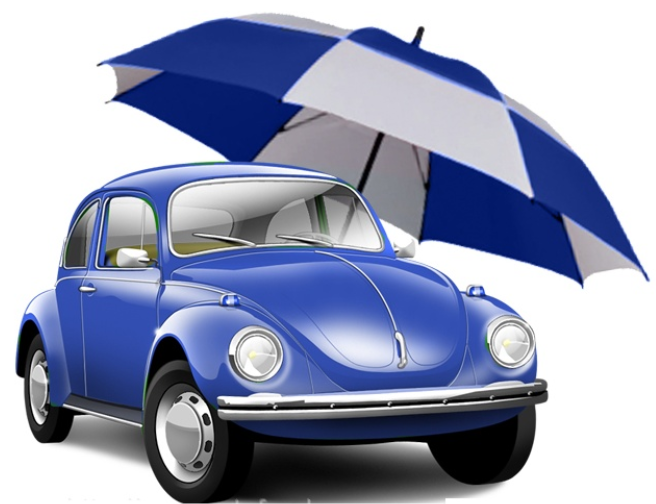 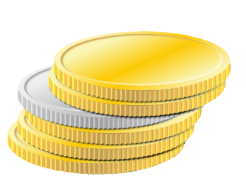 10
Increase in payments under the court decisions
Caused by:
No common methodology damage assessment
Inefficient claims regulations
The scope of Consumer Protection widens to cover CMTPL
11
Consumer Protection Law  covers only segments of CMTPL
If: This Law covers CMTPL in full
Then: Insurers are obliged to pay fines, forfeit charges and moral damages under this Law
PROPOSITION
Segments of CMTPL this Law:
Forfeit charges and fine not used if payments made on time or sent motivated failure.
12
Compulsory liability insurance of hazardous facilities owners for inflicting damage due to accidents at the hazardous facility
13
Compulsory liability insurance of hazardous facilities owners for inflicting damage due to accidents at the hazardous  facility
14
Tariffication (1)
Insurance premiums
Declared hazardous facility (depending on the maximum possible number of victims):
Undeclared hazardous facility (depending on the industry):
Industry affiliations                             Sum insured

Chemicals, 
petroleum refining………………..................50 mln.rubles

Pipeline of gas consumption 
and gas supply……………….......................25 mln.rubles

Other………………………………….……………...10 mln.rubles
Number of victims                           Sum insured

More then 3000…………….…....6,5 bln.rubles
1500-3000…………………….........1 bln.rubles
300-1500……………….………....500 mln.rubles
150-300…………………............100 mln.rubles
75-150………………………….......50 mln.rubles           
10-75………………….………........25 mln.rubles
Less then 10 …………….…….....10 mln.rubles
Insurance premium  = Claims х Insurance Rate
Insurance Rate = Basic Insurance Rate х К1 х К2 х К3
15
Tariffication (2)
К1 – coefficient depending on the damage that may be caused as a result of an accident at a hazardous facility, and the maximum possible number of victims. К1 = 1 for the period up to 31 December 2014 

К2 - coefficient depending on the absence or presence of insured events that occurred in the period of the preceding compulsory insurance contract due to the violation of norms and rules of operation of a hazardous facility, established by the legislation of the Russian Federation.  К2 = 1 for the period until 31 December 2016

К3 - additional reduction factor as determined on the basis of the level of safety of a hazardous facility, including, subject to the requirements of technical and fire safety in the operation of a hazardous facility, ready for the prevention, containment and elimination of emergency resulting from an accident at a hazardous facility. Intervals of possible values ​​of the coefficient:
16
Tariffication (3)
Basic rates of insurance rates for some classes of dangerous objects
17
Compulsory insurance of carriers’ civil liability for damages to life, health or property of passengers
18
Compulsory insurance of carriers’ civil liability for damages to life, health or property of passengers
19
Tariffication (1)
Classes of carriers
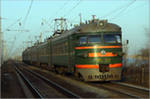 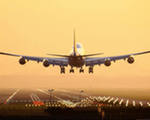 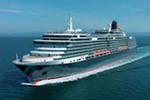 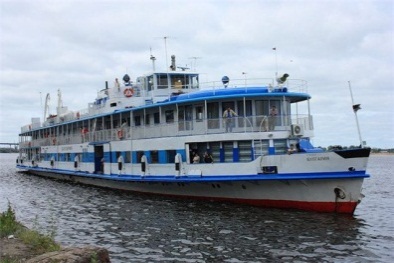 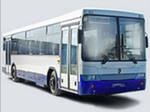 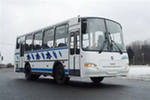 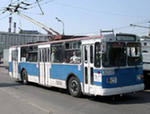 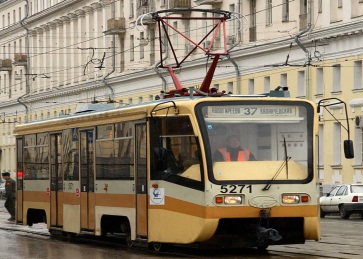 TAXI and Metro are not insured
20
Tariffication(2)
Insurance amounts must be specified separately for each risk civil liability per passenger:
Risk of life damage – up to 2.025.000 Rubles;
Risk of health damage – up to 2.000.000 Rubles;
Risk of property damage – up to 23.000 Rubles.

    Insurance amounts established for each insured event and cannot change during the period of compulsory insurance contract.
21
Tariffication (3)
Factors affecting the amount of insurance premium
Government Decree of 20.12.2012 № 1344 sets limits (maximum and minimum) value of insurance tariffs
22
Tariffication (4)
Bank of Russia conducts annual monitoring ​​ the compulsory insurance,  insurance rates levels, and their validity as well as the impact of compulsory insurance on the development of business activities in the transport industry.

To the state and local government bodies receive monitoring reports and the public through the massmedia and the Internet.

To perform this function, the Bank of Russia is authorised to request relevant information from other federal executive bodies, executive bodies of subjects of the Russian Federation, local authorities, insurers and their associations.
23
Thank you for your attention!


Questions & Answers
24